Rapport annuel REIN 2022
Mathilde Lassalle, Cécile Couchoud
Agence de la biomédecine
Les patients résidents en Guadeloupe ont été exclus du nb d’incidents, prévalents et de greffes
En 2022
Maladie rénale chronique stade 5
10 975
Nouveaux patients
traités pour insuffisance rénale chronique terminale
Incidence = 163 pmh
10 541
434
93 084
Patients traités pour
insuffisance rénale chronique 
terminale
Prévalence = 1 383 pmh
Prévalence dialyse = 768 pmh
Prévalence greffe = 616 pmh
2 922
En dialyse
au 31 décembre :
51 662

DP : 6 %
Âge médian : 71
Porteur d’un greffon
au 31 décembre :
41 422

DV : 15 %
Âge médian: 59
1 091
3 356
Greffes rénales
Taux de greffe =  50 pmh
1 676
4,1 %
8 453
16,4 %
10 129
Décès
Taux mortalité = 10,9 %
Décès
Âge médian : 77
DP : dialyse péritonéale. DV : donneur vivant. pmh : par million d’habitants
Incidence de la Maladie Rénale Chronique stade 5 au stade de la suppléance
Pour en savoir plus
https://www.agence-biomedecine.fr/Les-chiffres-du-R-E-I-N
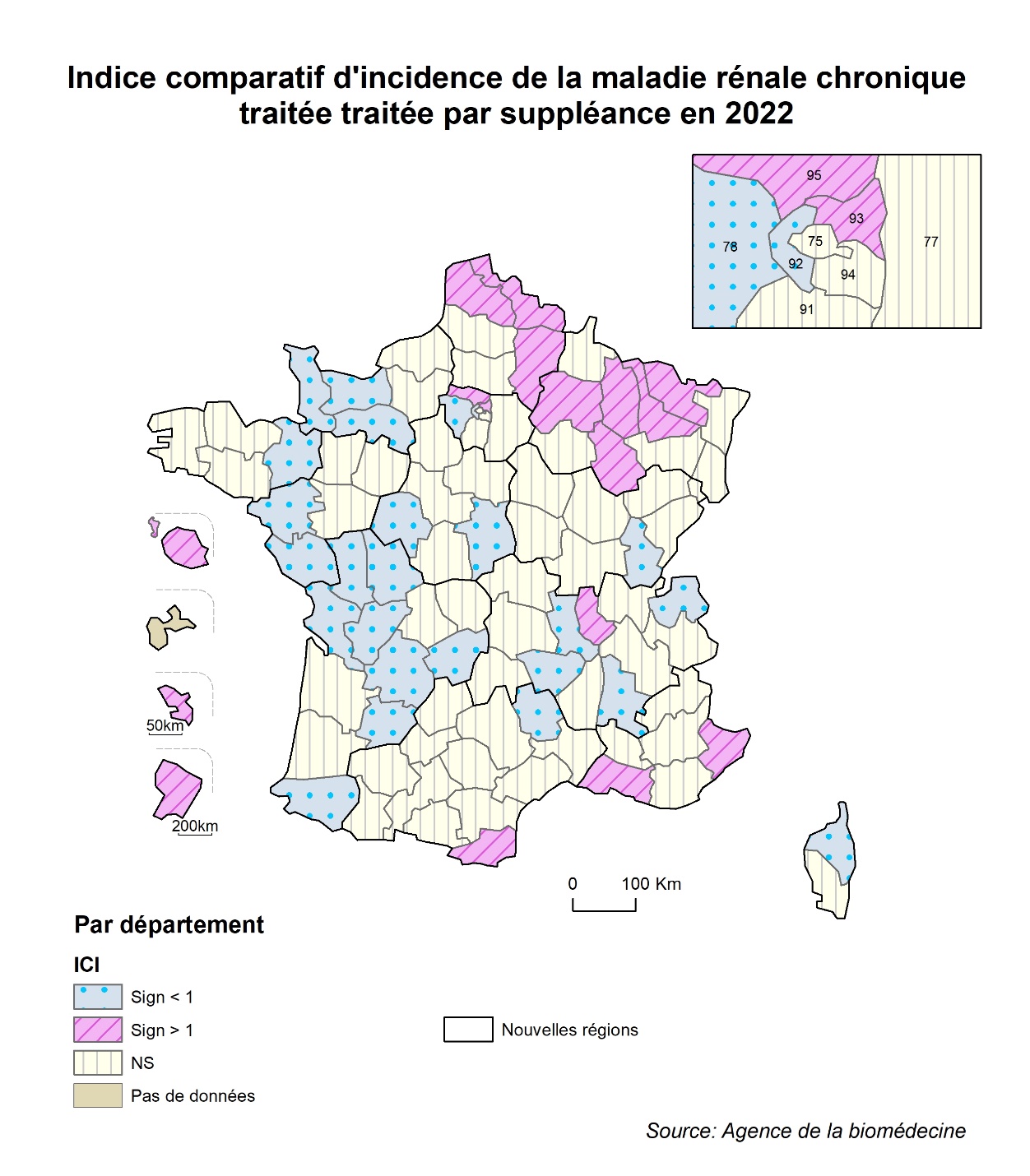 Indice comparatif d’incidence de l’IRCT par département en 2022
Age des cas incidents selon le sexe et la maladie rénale initiale en 2022
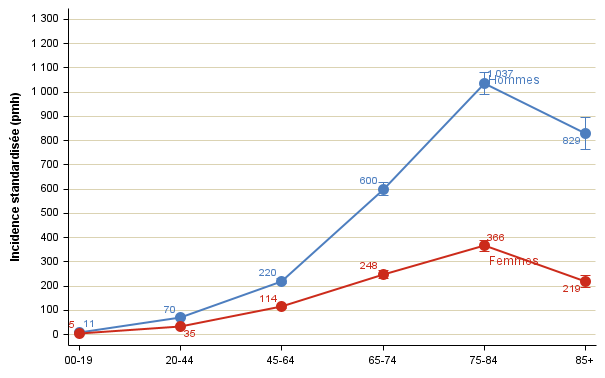 Incidence selon l’âge et le sexe en 2022
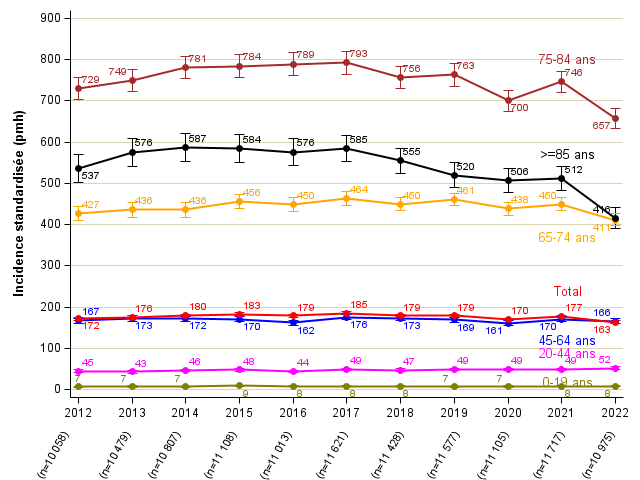 Tendance de l’incidence de la dialyse selon l’âge
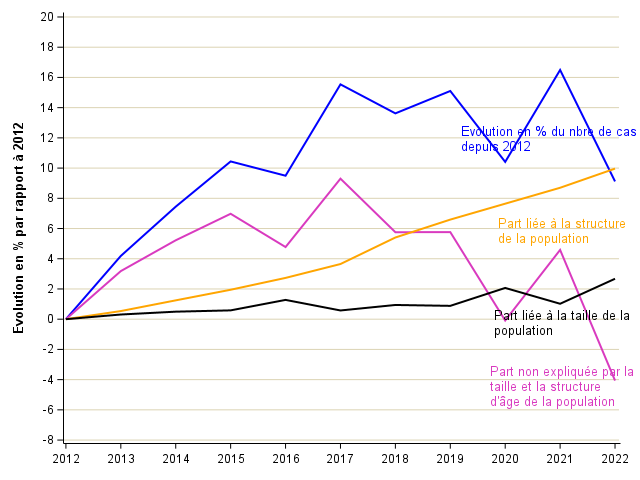 Evolution du nombre de malades incidents en IRCT
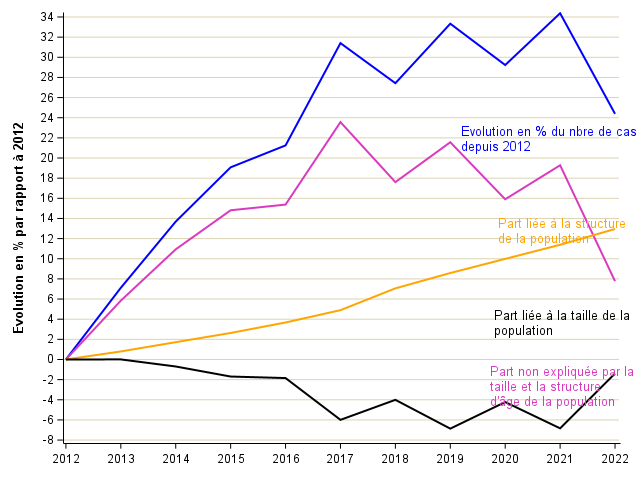 Evolution du nombre de malades incidents DIABETIQUES en IRCT
Prévalence de la Maladie Rénale Chronique 
Stade 5 au stade de la suppléance
Pour en savoir plus
https://www.agence-biomedecine.fr/Les-chiffres-du-R-E-I-N
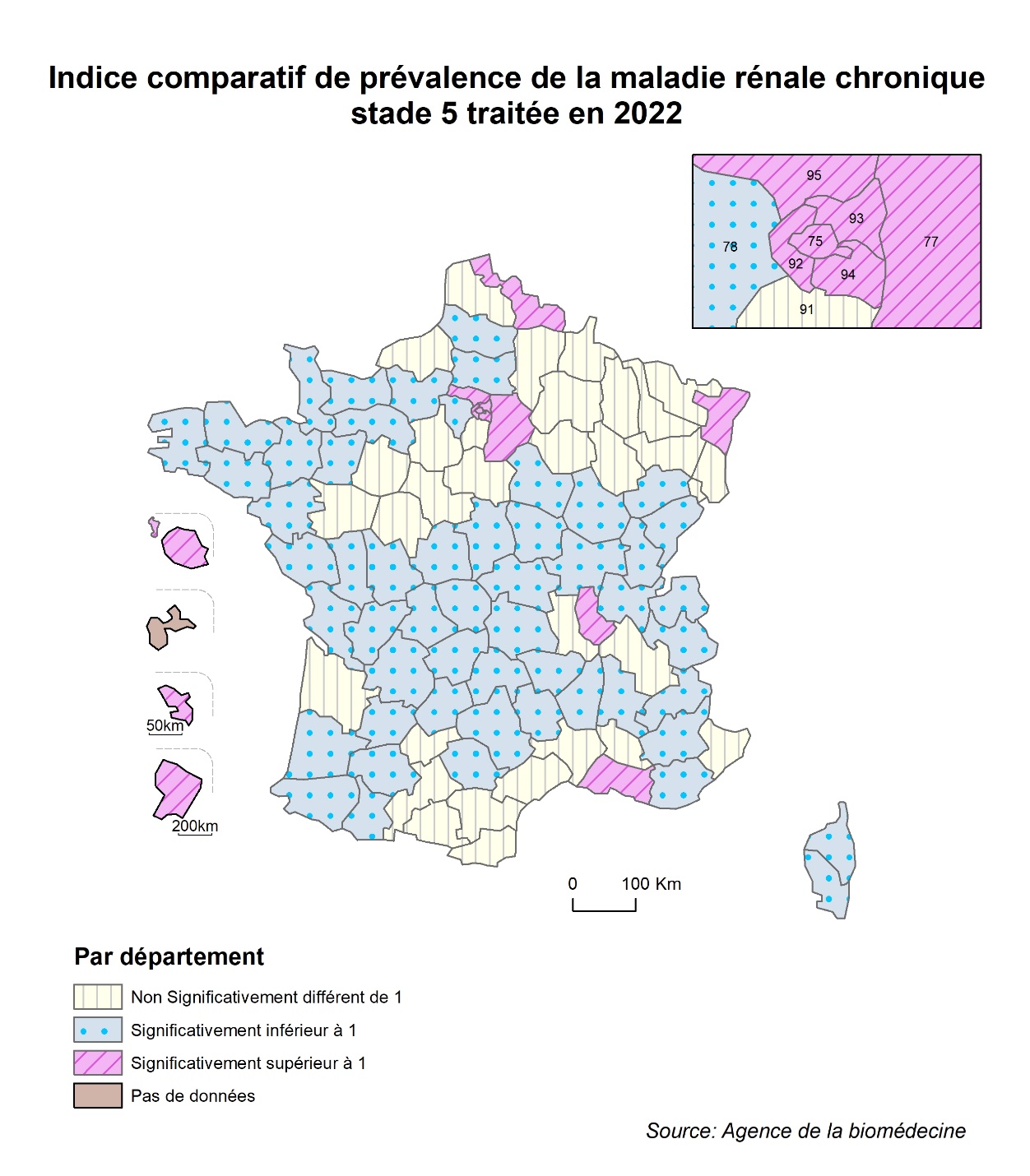 Indice comparatif de prévalence de l’IRCT par département en 2022
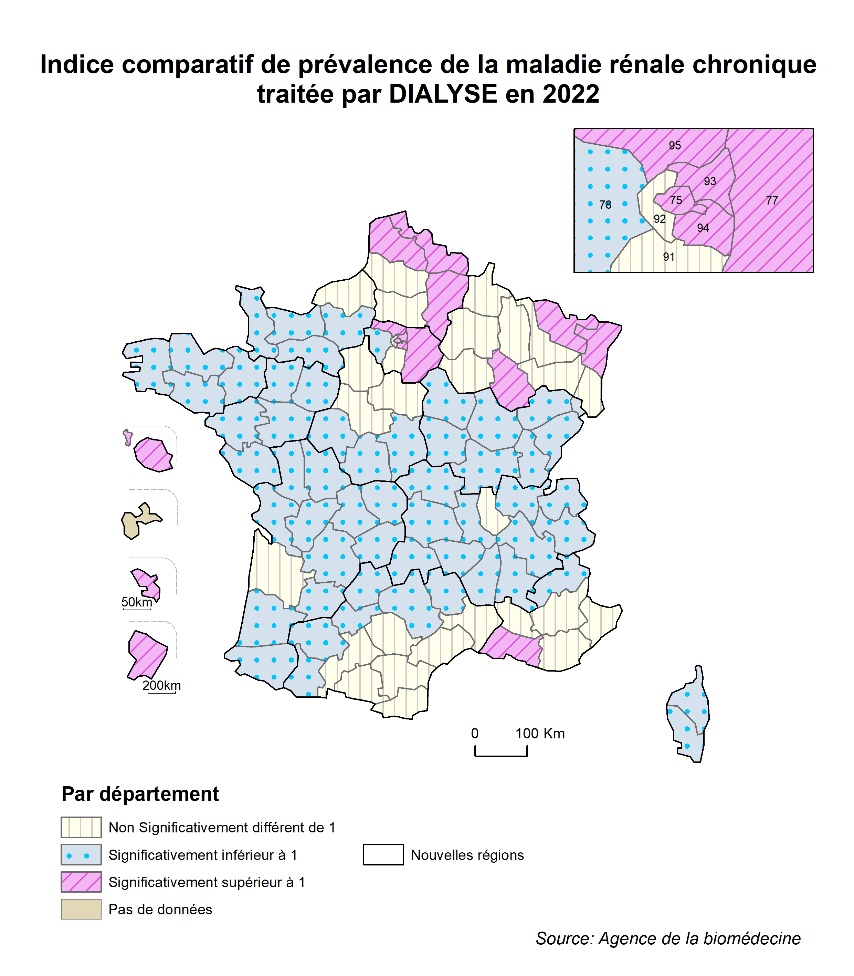 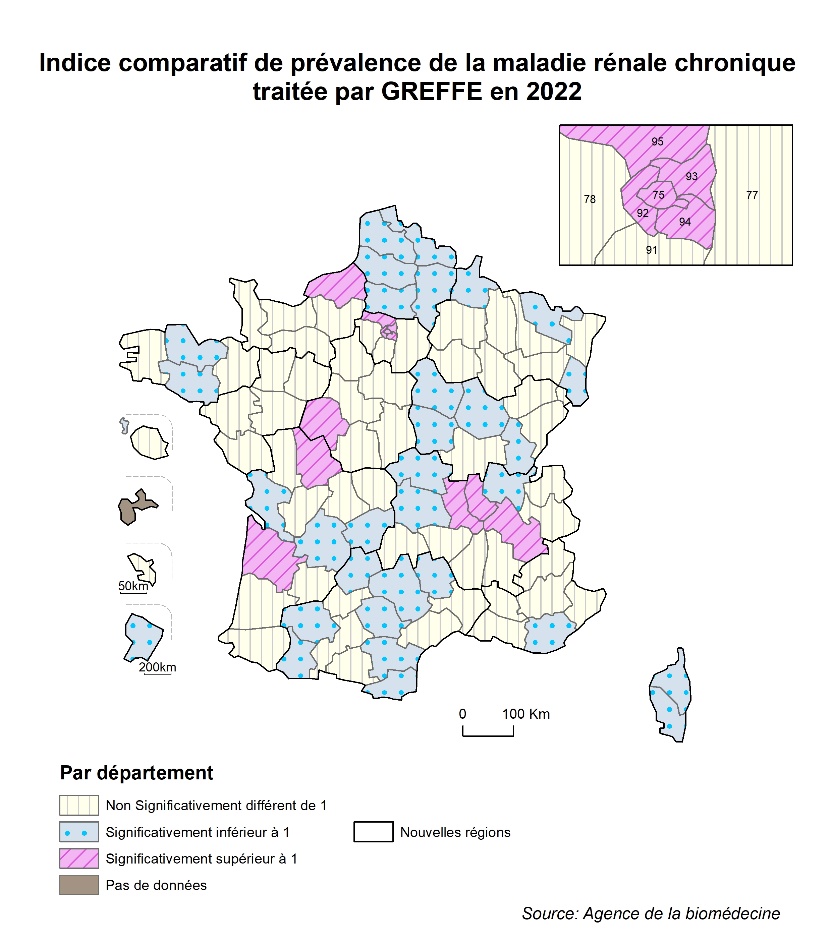 Indice comparatif de prévalence de la greffe et de la dialyse en 2022
Age des patients prévalents selon le sexe et la maladie rénale initiale en 2022
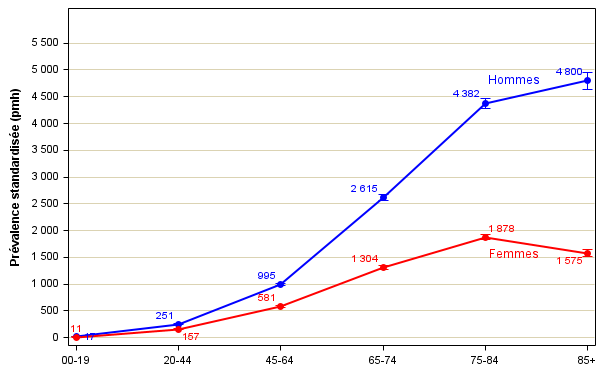 Patients dialysés
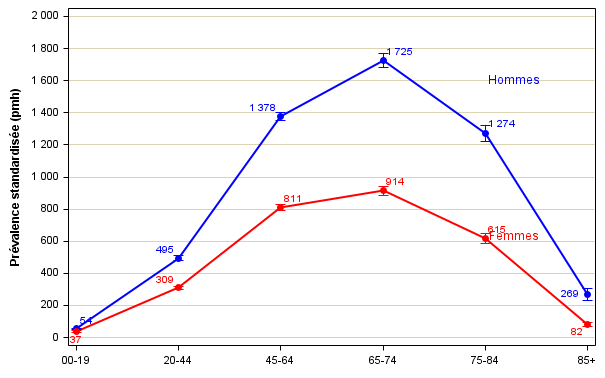 Patients porteurs d’un 
greffon fonctionnel
Prévalence de l’IRCT par âge et sexe et selon le traitement en 2022
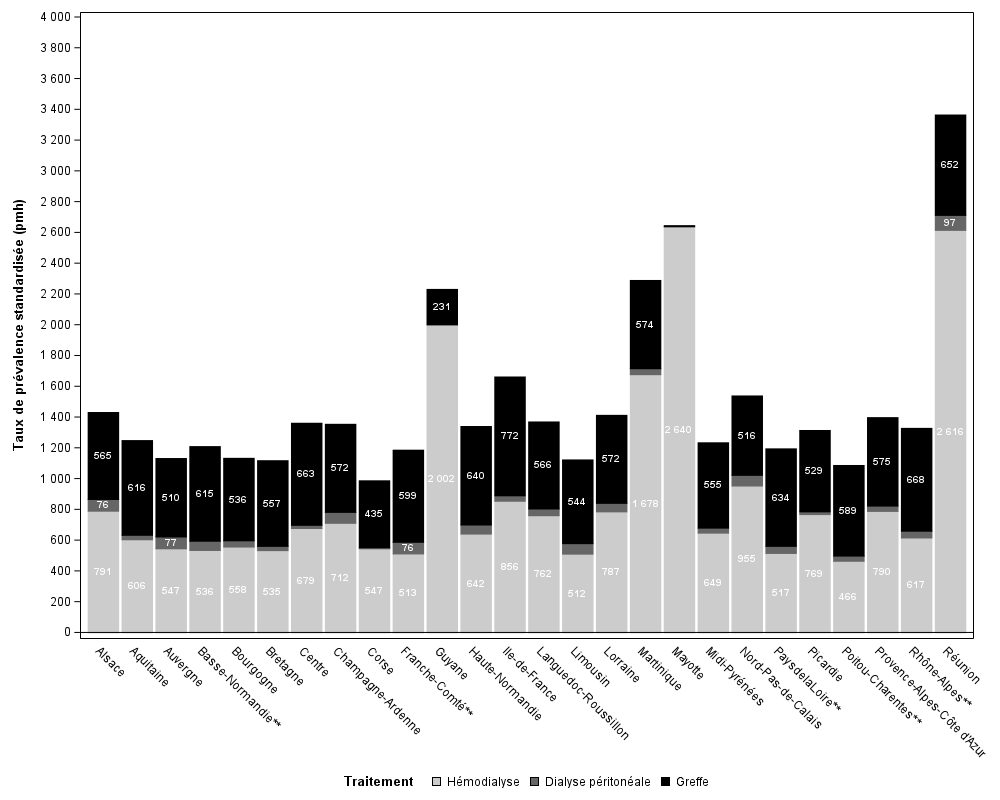 ** Régions dont le rapport Greffés/Dialysés est supérieur à 1
Distribution des prévalences standardisées par région selon le traitement en 2022
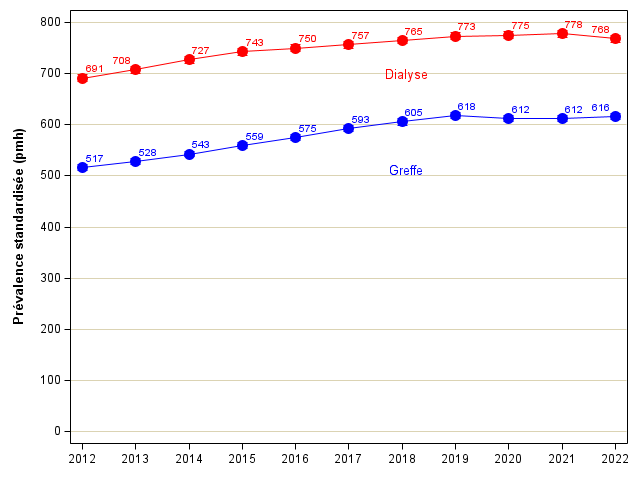 Evolution de la prévalence standardisée selon le traitement
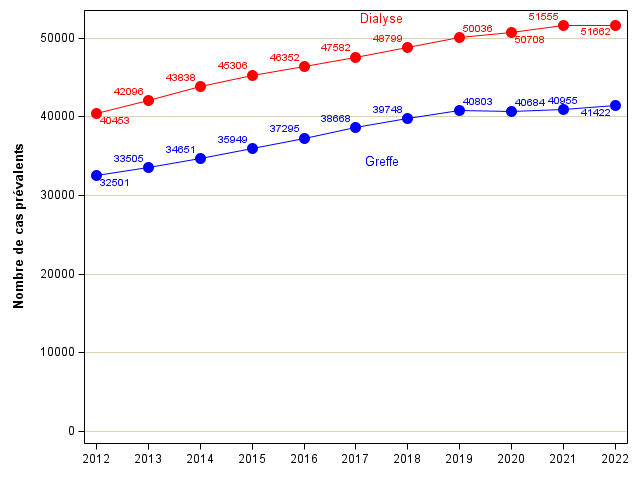 Evolution du nombre de cas prévalents selon le traitement
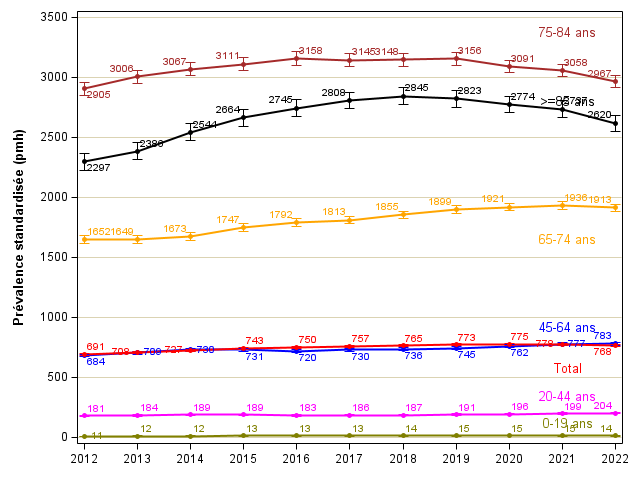 Évolution de la prévalence standardisée par âge chez les DIALYSÉS
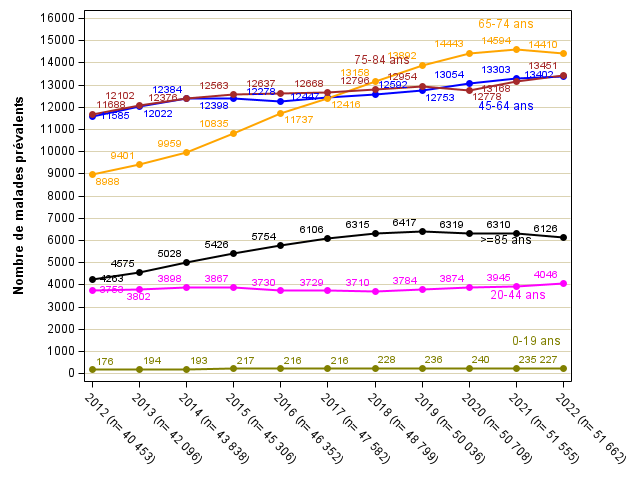 Evolution du nombre de cas prévalents en DIALYSE par âge
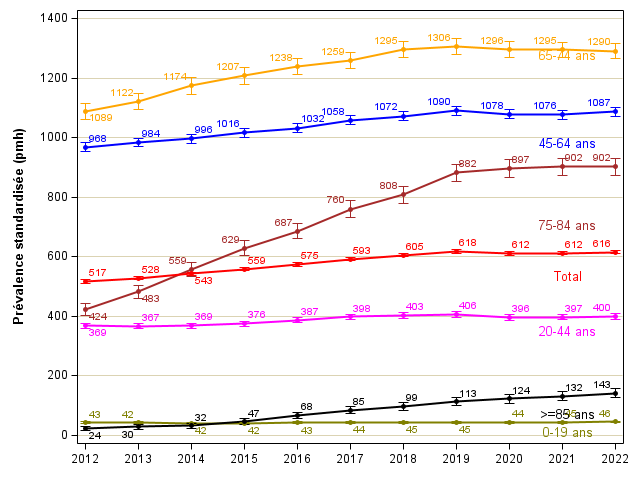 Évolution de la prévalence standardisée par âge chez les GREFFÉS
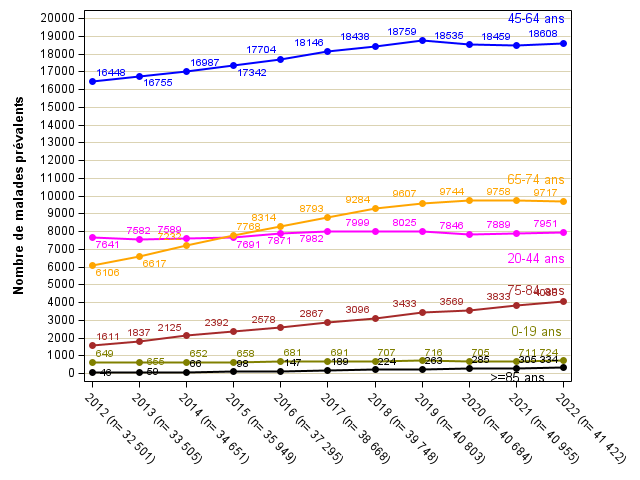 Évolution du nombre de cas prévalents GREFFÉS par âge
Nouveaux patients
en dialyse
Pour en savoir plus
https://www.agence-biomedecine.fr/Les-chiffres-du-R-E-I-N
22
10 516 nouveaux malades
Age médian : 71 ans.
48 % avec un diabète
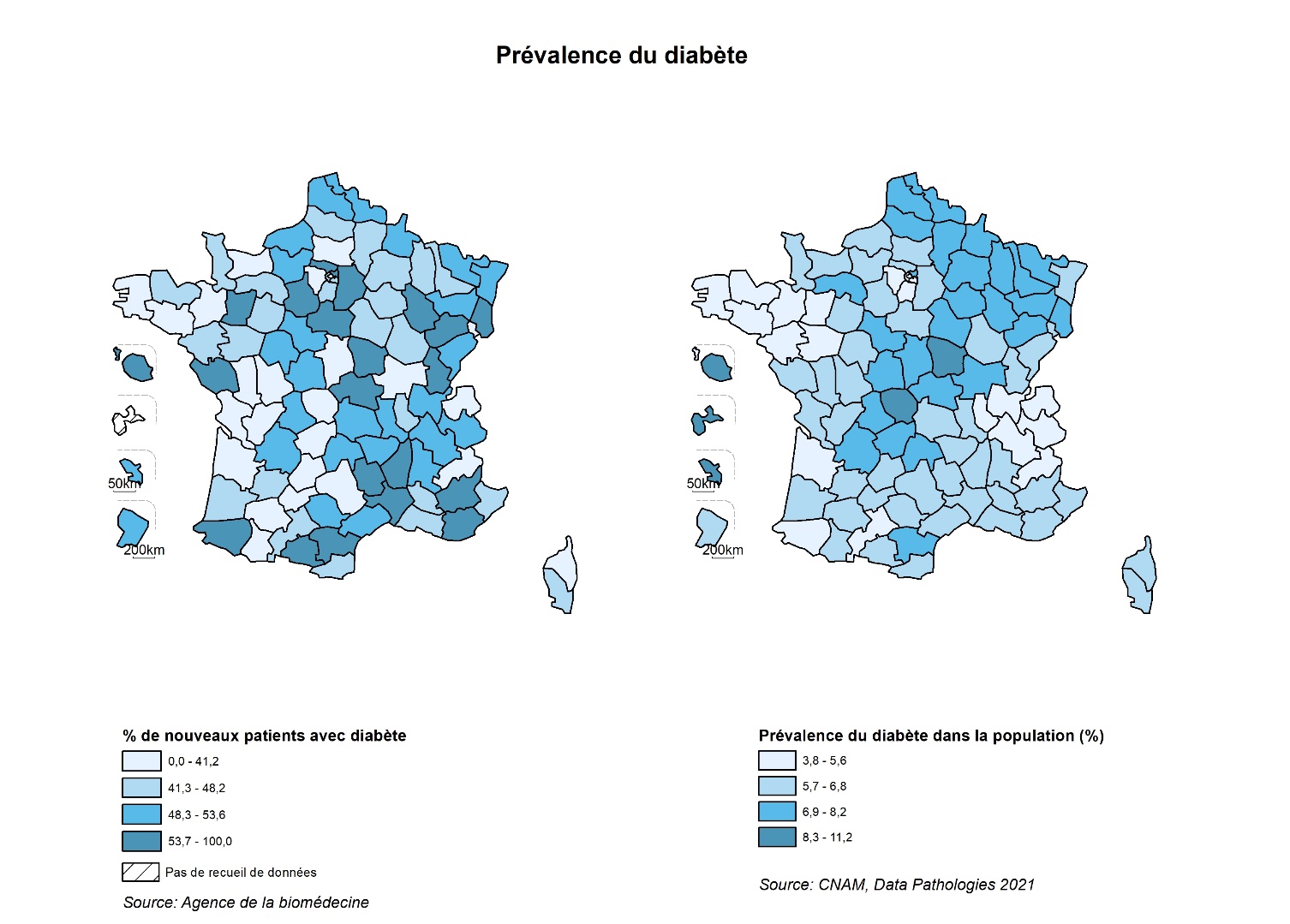 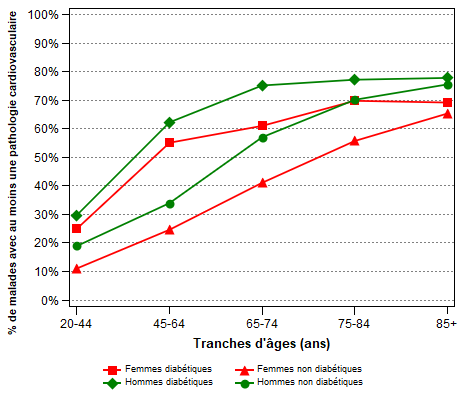 Fréquence des comorbidités cardiovasculaires selon l’âge, le sexe et le statut diabétique en 2022
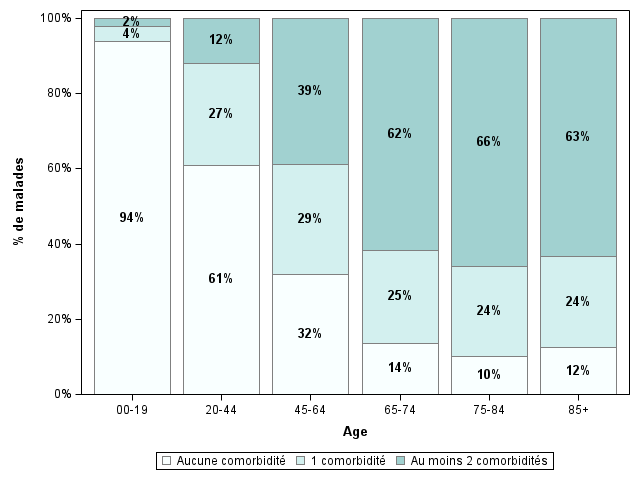 Fréquence des comorbidités selon l’âge en 2022
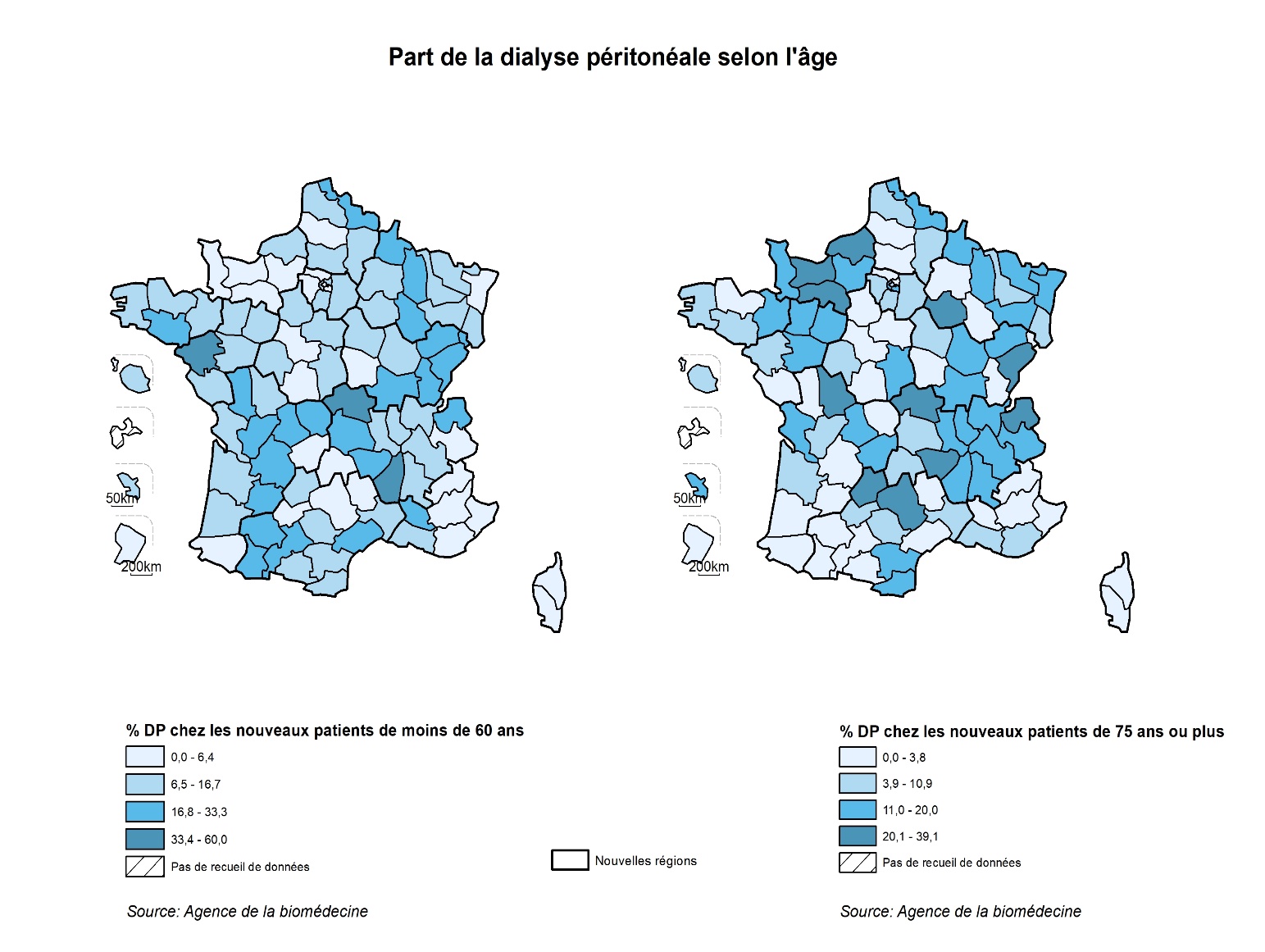 A l’initiation du traitement de suppléance, 31% de patients avec un taux d’hémoglobine compris entre les seuils actuels recommandés de 10 à 11,5 g/dl
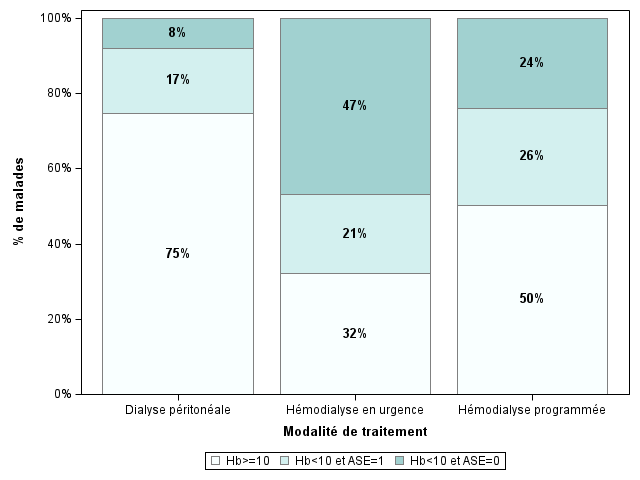 Prise en charge de l'anémie selon le contexte initial en 2022
27
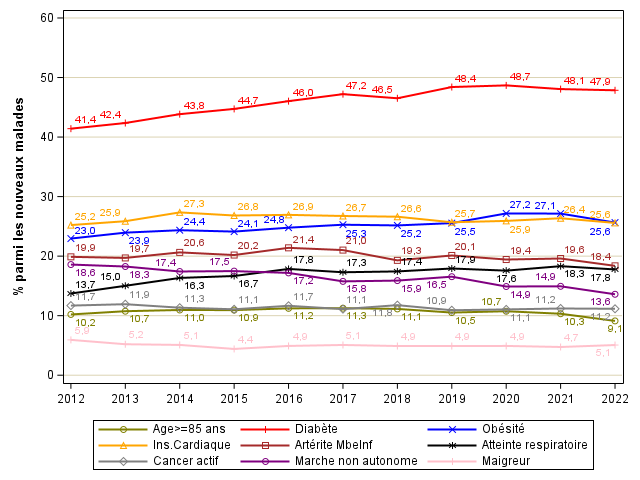 Evolution des caractéristiques des nouveaux malades en dialyse de chaque année
Caractéristiques cliniques et 
indicateurs de prise en charge 
des patients en dialyse
Pour en savoir plus
https://www.agence-biomedecine.fr/Les-chiffres-du-R-E-I-N
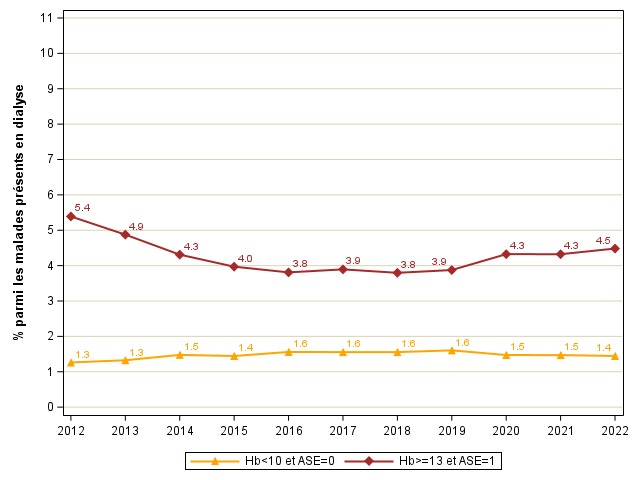 Evolution de la prise en charge de l'anémie des malades présents en dialyse au 31/12 de chaque année
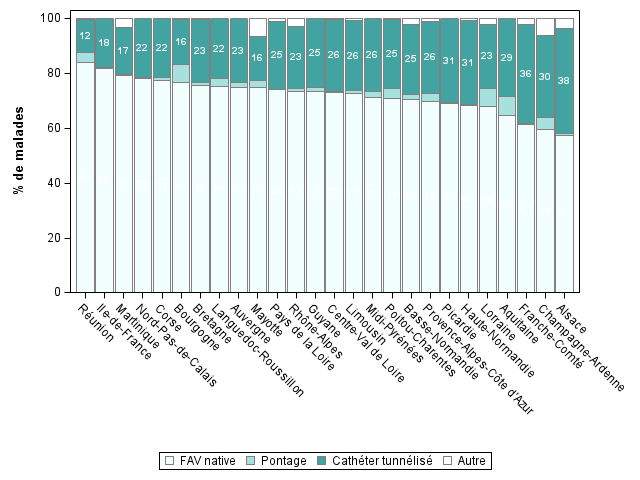 Ces chiffres sont à interpréter avec prudence car ils ne tiennent pas compte de l’état vasculaire des patients pouvant varier d’une région à la disponibilité des chirurgiens vasculaires
Voie d’abord vasculaire des patients en hémodialyse au 31/12/2022selon la région de traitement
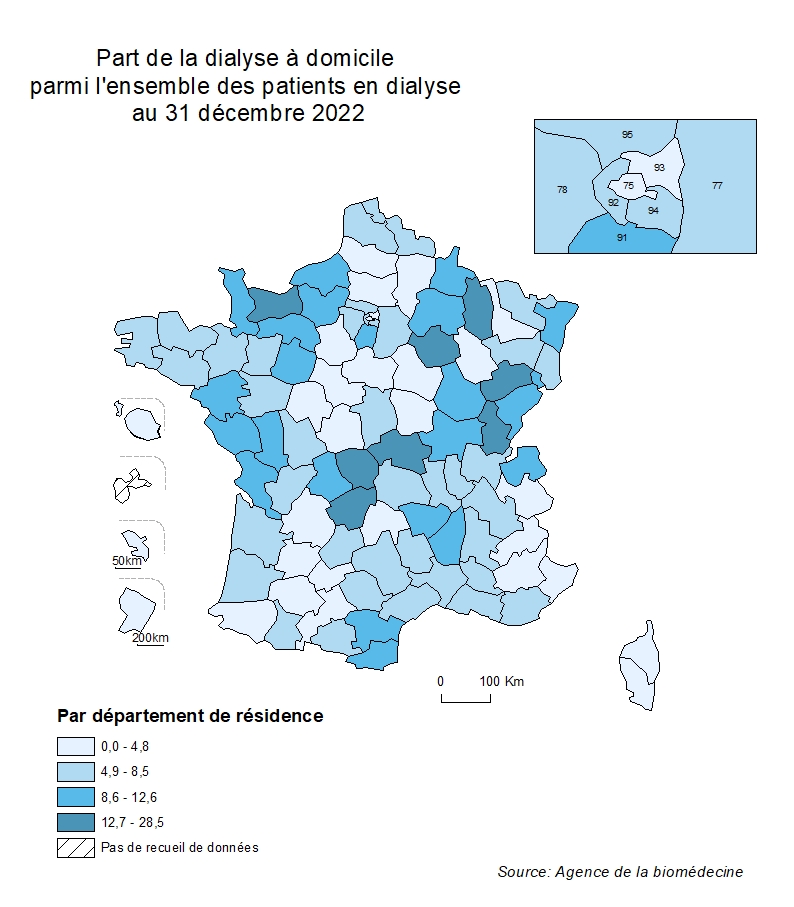 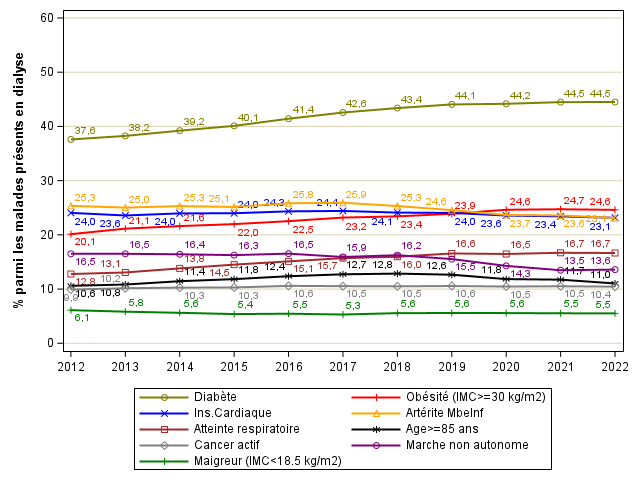 Evolution des caractéristiques des malades présents en dialyse au 31/12 de chaque année
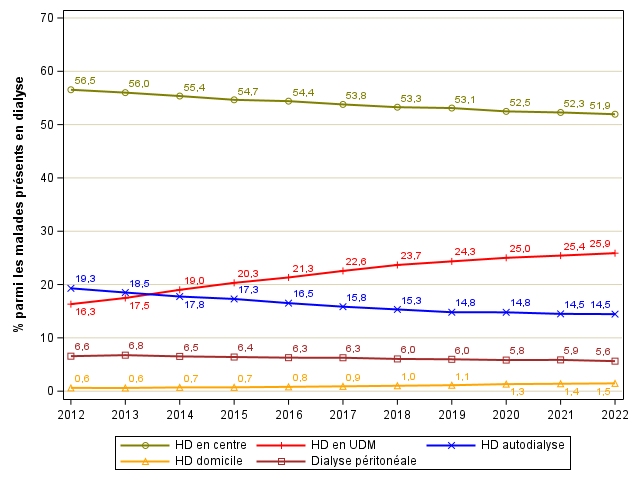 Evolution et de la prise en charge des malades présents en dialyse au 31/12 de chaque année
Survie et mortalité des patients 
avec une maladie rénale chronique stade 5  
au stade de suppléance
Pour en savoir plus
https://www.agence-biomedecine.fr/Les-chiffres-du-R-E-I-N
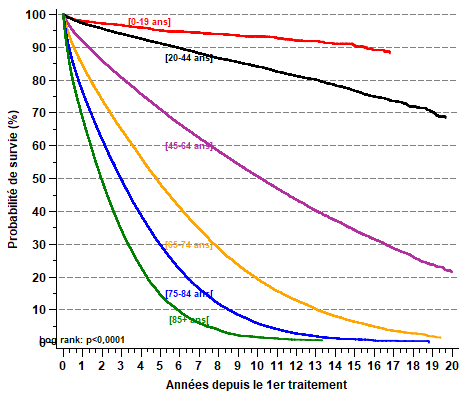 ATTENTION, ces probabilités de survie ne sont pas ajustées sur l’état clinique des patients
Probabilité de survie des nouveaux patients 2002-2022 selon l’âge à l’initiation du de suppléance
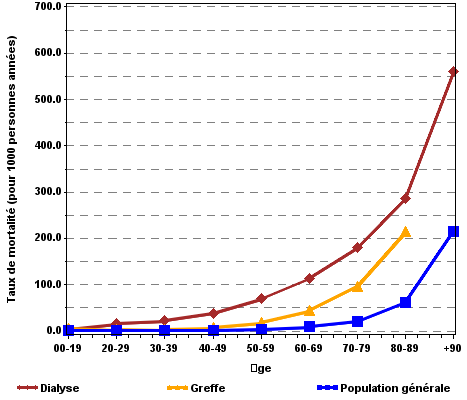 ATTENTION, la comparaison des patients greffés et dialysés doit être faite avec précaution compte tenu du fort biais d’indication des patients greffés (plus jeunes et avec moins de comorbidités). Par ailleurs, la population des dialysés est composée d’une proportion plus importante d’entrée en dialyse « récente », période où la mortalité est importante alors que les patients greffés sont souvent depuis un certain nombre d’années dans un état stable. Ceci est particulièrement vrai pour les tranches d’âges élevées.
Taux de mortalité en dialyse et en greffe par âge, en 2022
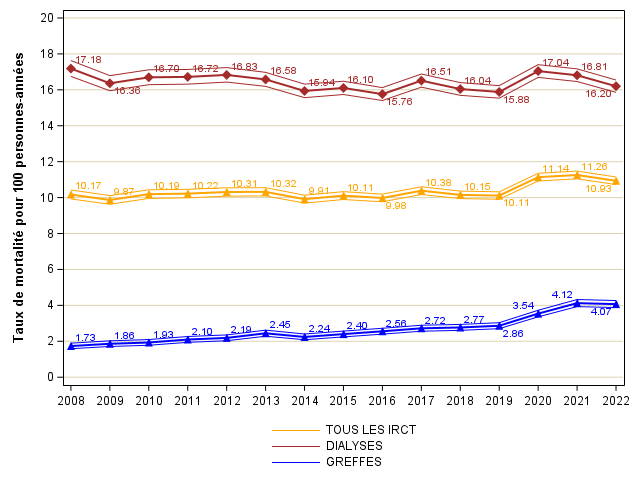 ATTENTION Ces chiffres sont à interpréter avec précaution car ils ne prennent pas en compte les caractéristiques cliniques des patients dialysés et des changements de caractéristiques cliniques des donneurs et des receveurs au cours du temps.
Evolution des taux de mortalité entre 2008 et 2022
p<0,05; **p<0,01; ***p<0.0001; NS: non significatif
Distribution des causes de décès des nouveaux patients 2002-2022 par classe d’âge
Accès à la liste d’attente 
et à la greffe rénale
Pour en savoir plus
https://www.agence-biomedecine.fr/Les-chiffres-du-R-E-I-N
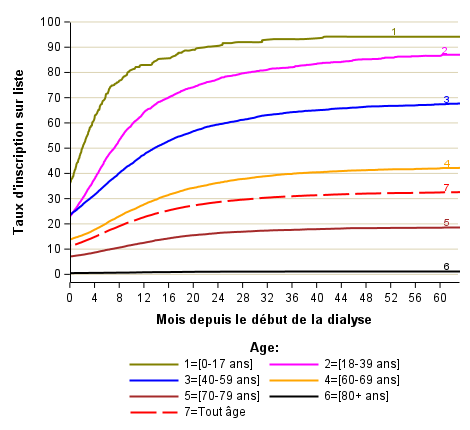 ATTENTION, ces probabilités d’inscription ne sont pas ajustées sur l’état clinique des patients
Taux d’incidence cumulée pour l’accès à la liste nationale d’attente d’une greffe de rein des nouveaux patients dialysés au cours de la période 2005-2022, selon l’âge
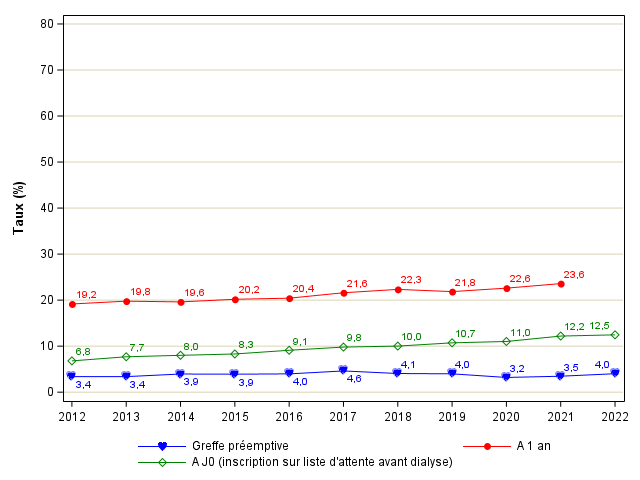 Tendances temporelles d’accès à liste d’attente
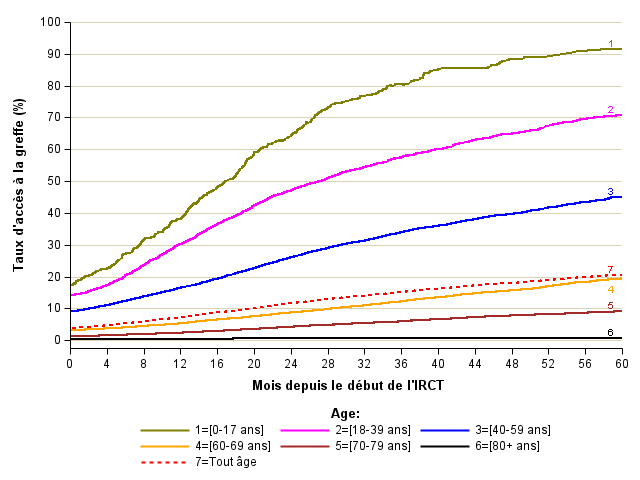 ATTENTION, ces probabilités de greffe ne sont pas ajustées sur l’état clinique des patients
Taux d’incidence cumulée pour l’accès à la greffe de rein des nouveaux patients au cours de la période 2005-2022, selon l’âge
Cinétique d’accès à une première greffe rénale
 selon l’âge
Causes de non inscriptions selon l’âge
Transplantation rénale en 2022
Pour en savoir plus
https://www.agence-biomedecine.fr/Les-chiffres-du-R-E-I-N
Activité de greffe rénale en 2022
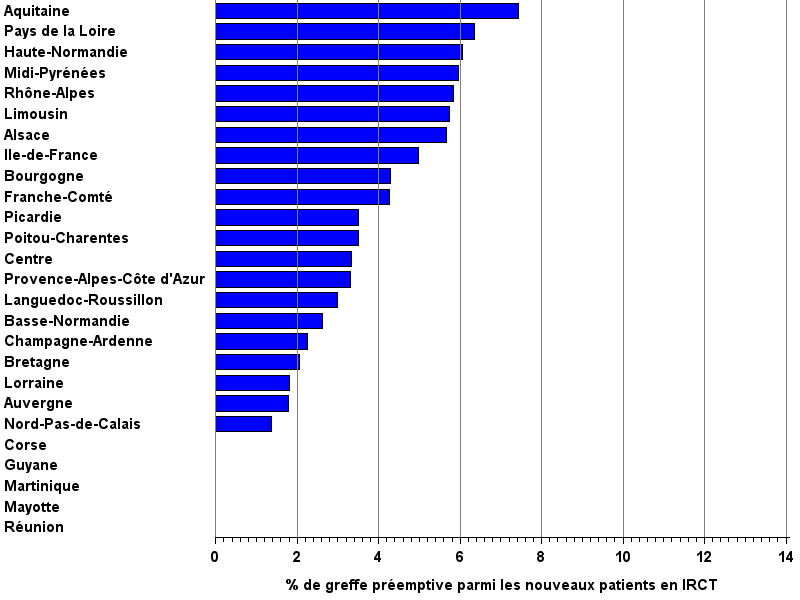 Part de la greffe préemptive parmi l’activité de greffe de chaque région en 2022
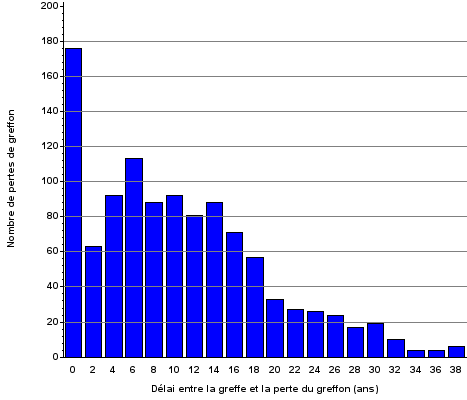 1 091 arrêts fonctionnels du greffon
8,9% des arrivés en dialyse 
50% porteurs de leur greffon depuis plus de 9,2 ans
Distribution des délais entre la greffe et l’arrêt fonctionnel du greffon en 2022
* Dont 4 résidants à l'étranger.
Modalité de traitement après arrêt fonctionnel du greffon en 2022
Trajectoire des patients 
avec une maladie rénale chronique stade 5 
au stade de suppléance
Pour en savoir plus
https://www.agence-biomedecine.fr/Les-chiffres-du-R-E-I-N
Provenance des patients en traitement de suppléance au 31/12/2021
Devenir et modalités de traitement au 31/12/2022 des patients en traitement de suppléance au 31/12/2021
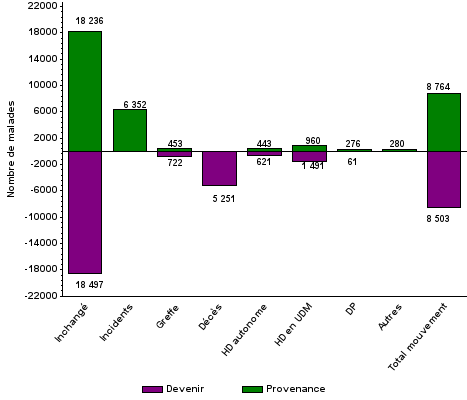 Provenance et devenir des patients en hémodialyse en centre au 31/12/2021 (n=27 000)
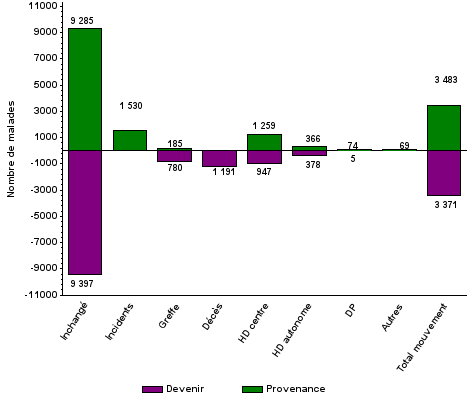 Provenance et devenir des patients en unité médicalisé au 31/12/2021 (n=12 768)
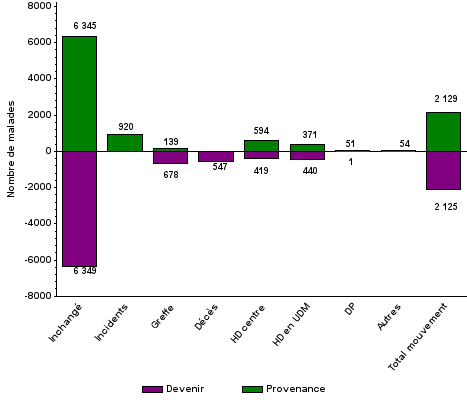 Provenance et devenir des patients en hémodialyse autonome au 31/12/2021 (n=8 474)
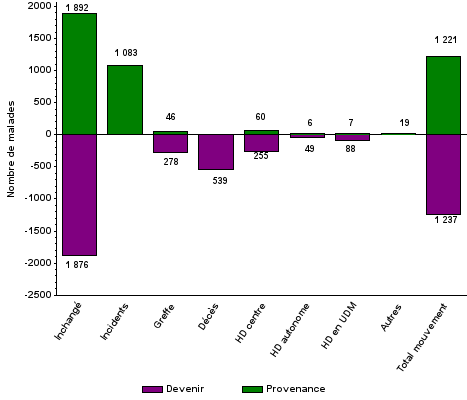 Provenance et devenir des patients en dialyse péritonéale au 31/12/2021 (n=3 113)
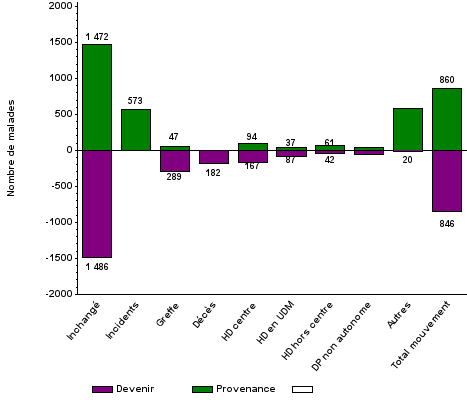 Provenance et devenir des patients en HD à domicile ou en DP autonome au 31/12/2021 (n= 2 332)
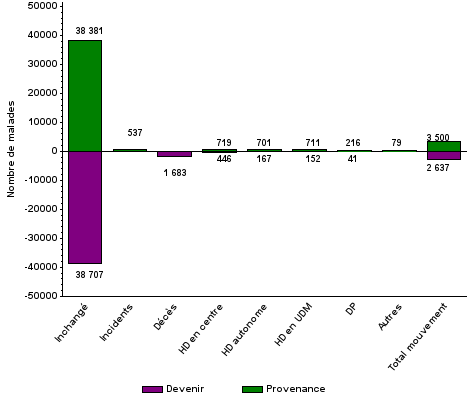 Provenance et devenir des patients porteur d'un greffon rénal au 31/12/2021 (n=41 344)
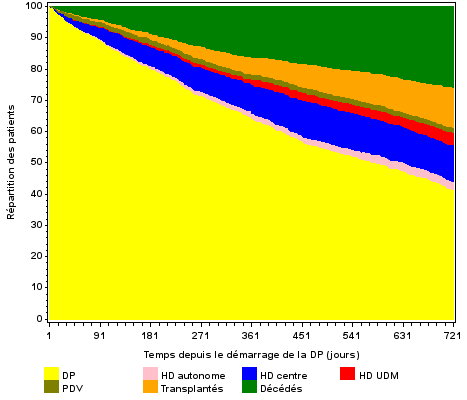 Devenir sur 2 ans des 1132 patients ayant démarré en DP en 2020
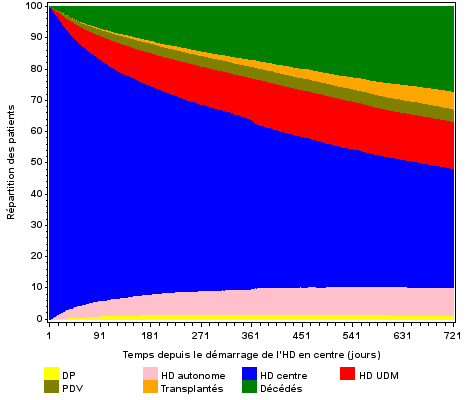 Devenir sur 2 ans des 8332 patients ayant démarré en HD en centre en 2020
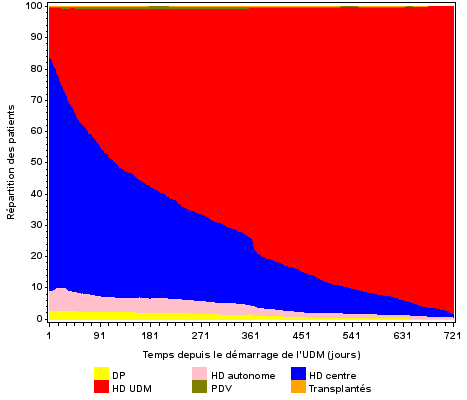 Origine des 1685 nouveaux patients 2020 en UDM 2 ans après le démarrage du traitement de suppléance
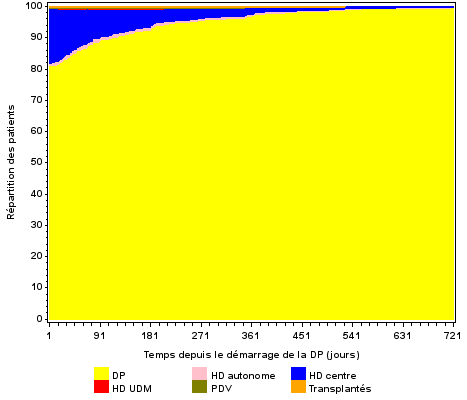 Origine des 584 nouveaux patients 2020 en DP 2 ans après le démarrage du traitement de suppléance
Enfants et adolescents avec une maladie rénale chronique stade 5 au stade de suppléance
Pour en savoir plus
https://www.agence-biomedecine.fr/Les-chiffres-du-R-E-I-N
Incidence 2022 de l’insuffisance rénale chronique terminale selon la tranche d’âge
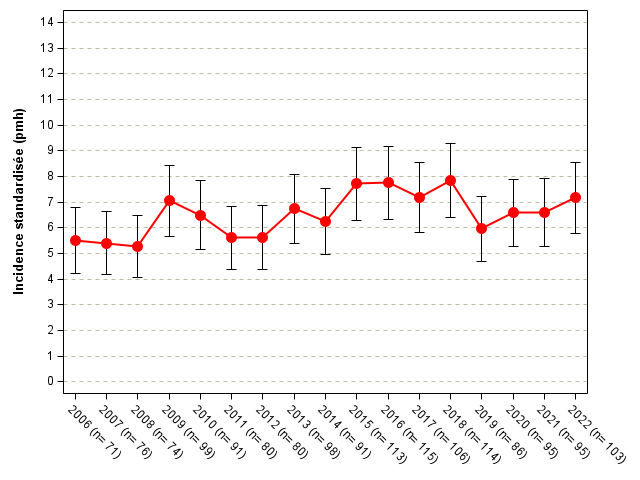 Evolution de l’incidence standardisée de l’insuffisance rénale terminale traitée (taux standardisés sur la population française de moins de 18 ans au 30/06/2022) et des effectifs de nouveaux patients
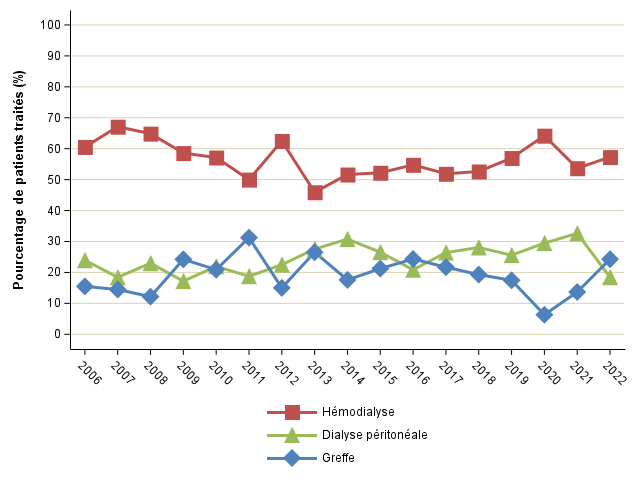 Evolution de la part des modalités de traitement initiale
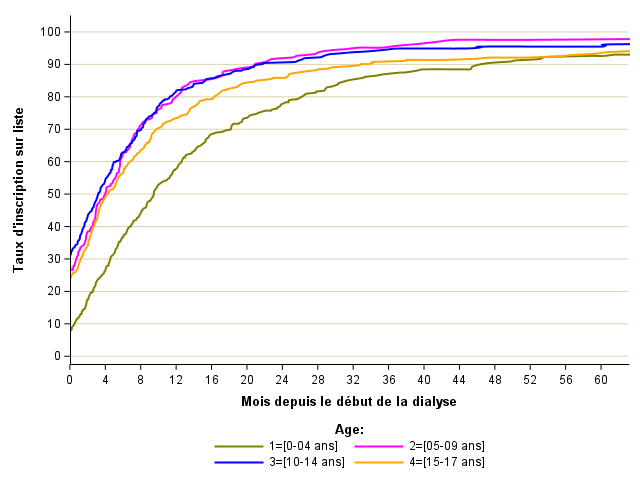 Taux d’incidence cumulée pour l’accès à la liste nationale d’attente d’une greffe de rein des nouveaux patients dialysés au cours de la période 2005-2022, selon l’âge
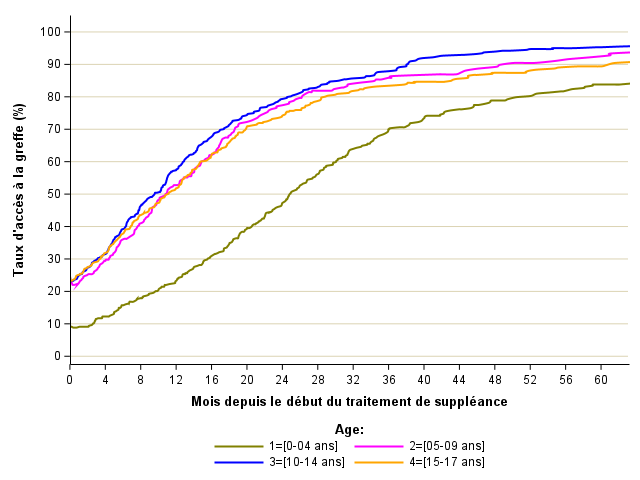 Taux d’incidence cumulée pour l’accès à la greffe de rein des nouveaux patients au cours de la période 2005-2022, selon l’âge
Prévalence 2022 de l’insuffisance rénale chronique terminale selon la tranche d’âge
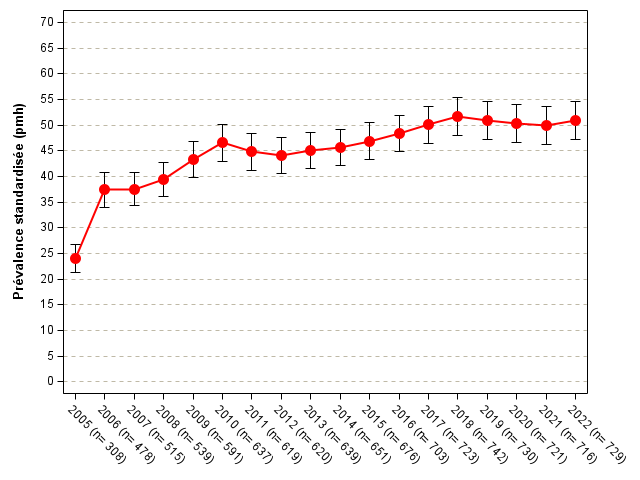 Evolution de la prévalence standardisée de l’insuffisance rénale terminale traitée (taux standardisés sur la population française de moins de 18 ans au 30/06/2022)
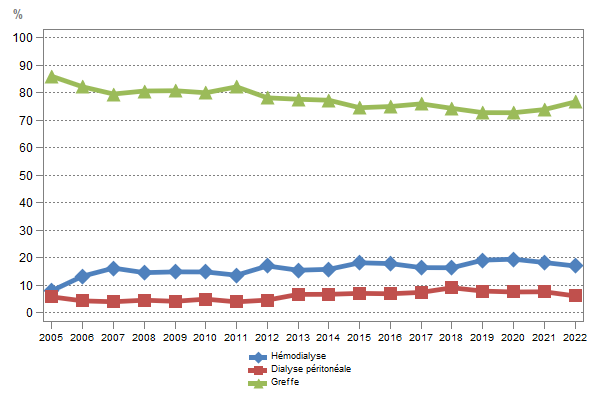 Evolution de la part des modalités de traitement au 31 décembre de chaque année
L’insuffisance rénale traitée 
par suppléance
dans les Outre-Mer
En raison des difficultés rencontrées en Guadeloupe dans le recueil des données, les données de ce territoire ne sont pas exploités dans le présent chapitre.
Pour en savoir plus
https://www.agence-biomedecine.fr/Les-chiffres-du-R-E-I-N
Incidence 2020-2022 de l’insuffisance rénale chronique terminale par région
Prévalence 2022 de l’insuffisance rénale chronique terminale
Remerciements à l’ensemble des équipes de dialyse et de greffe du territoire français et aux coordinations régionales qui par leur contribution permettent au registre d’atteindre ses objectifs avec un niveau élevé de qualité.

Pour en savoir plus

https://www.agence-biomedecine.fr/Les-chiffres-du-R-E-I-N